LeBron James Family Foundation college of education
Open House
October 8, 2016
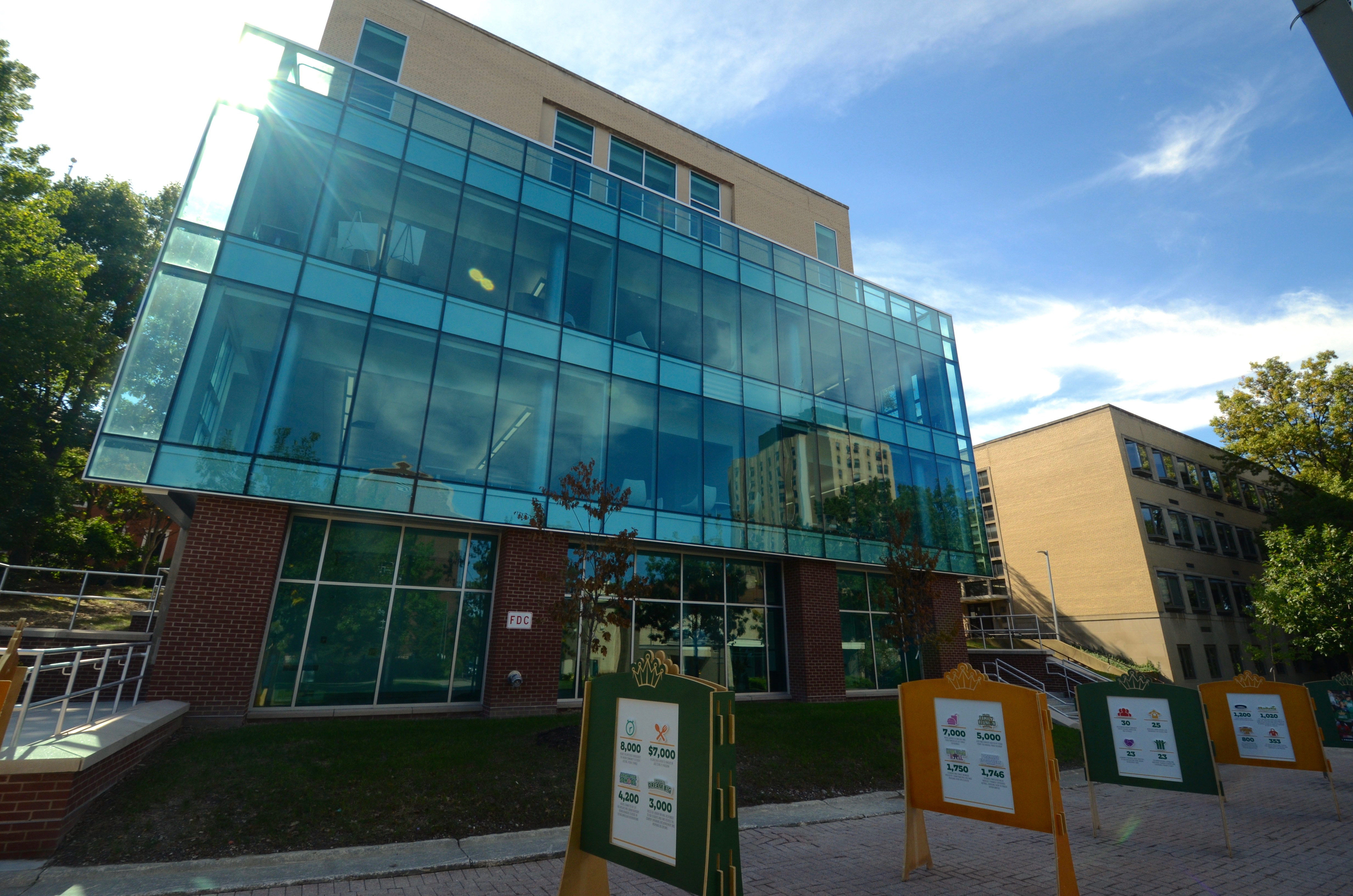 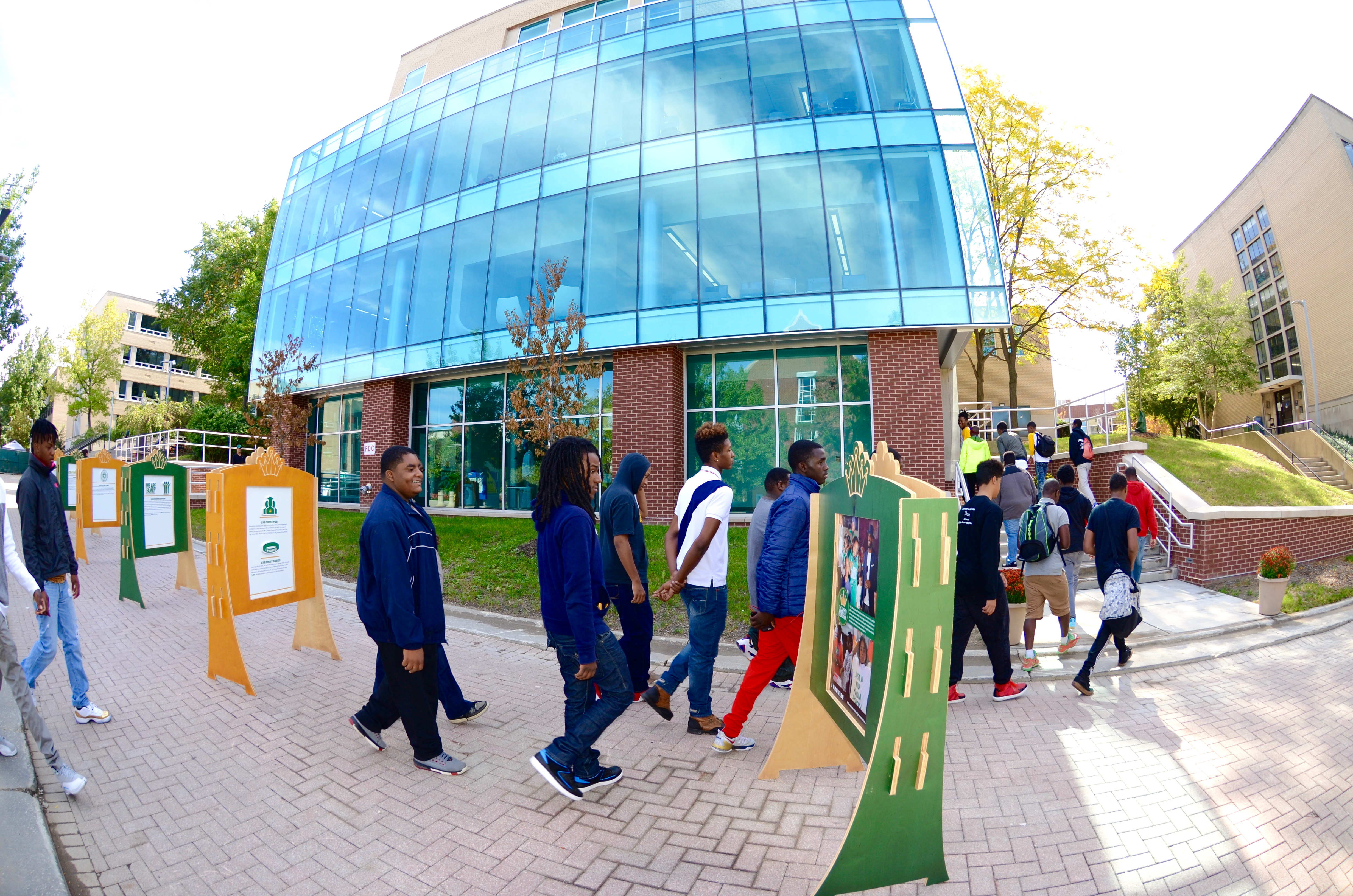 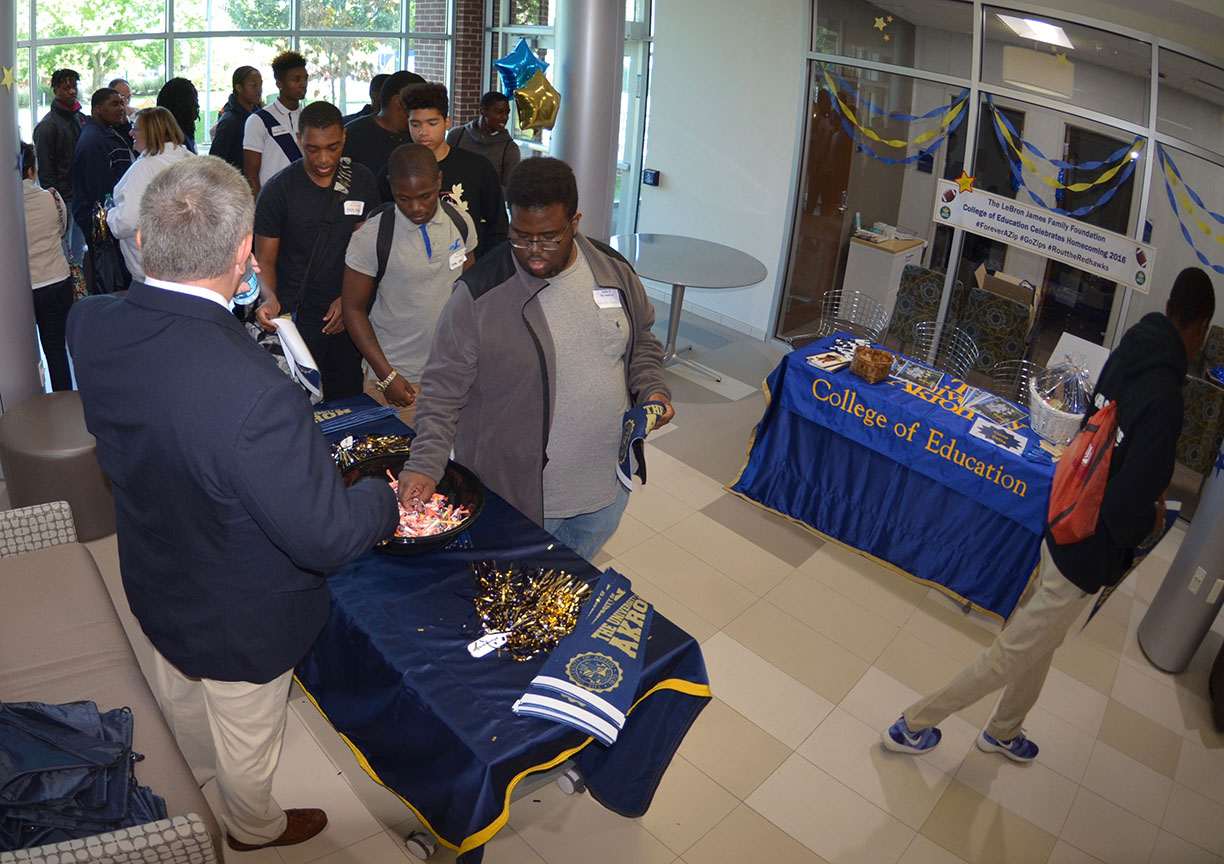 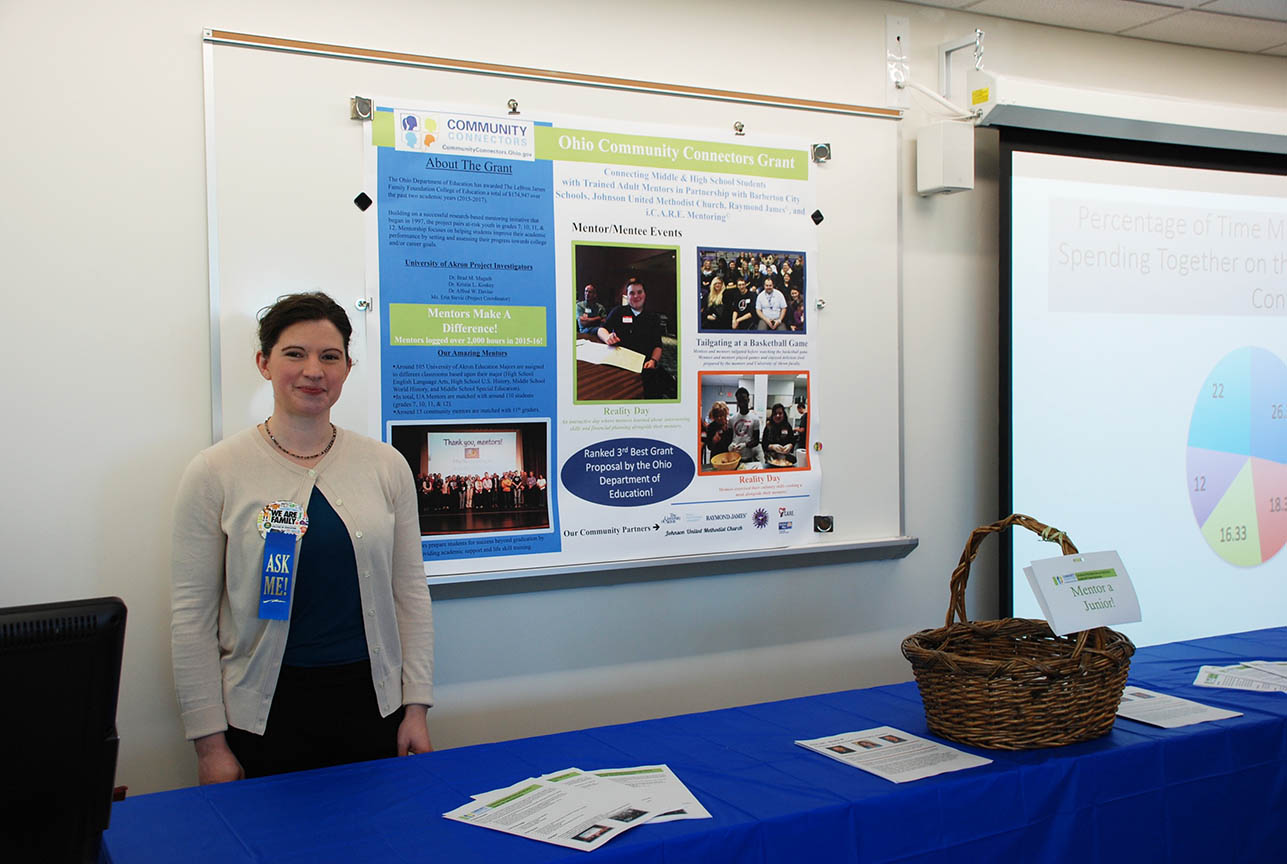 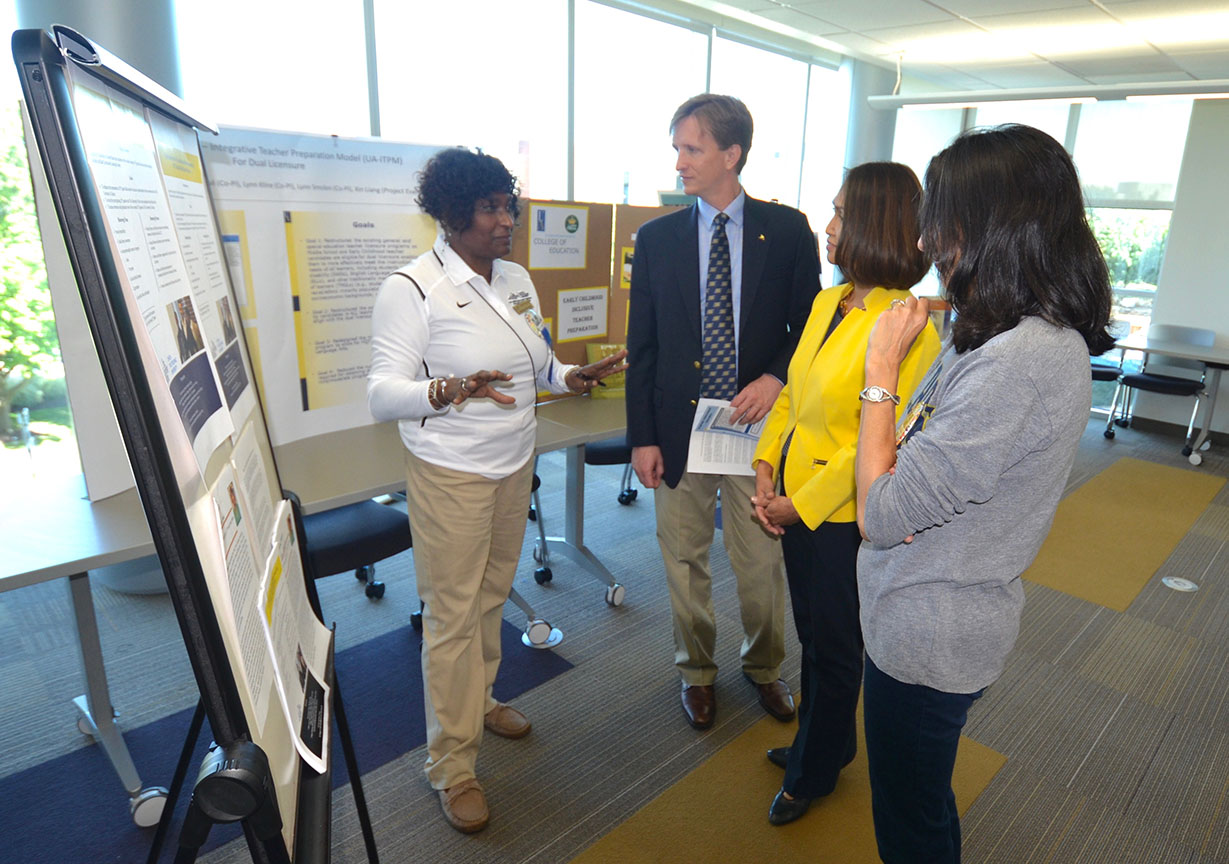 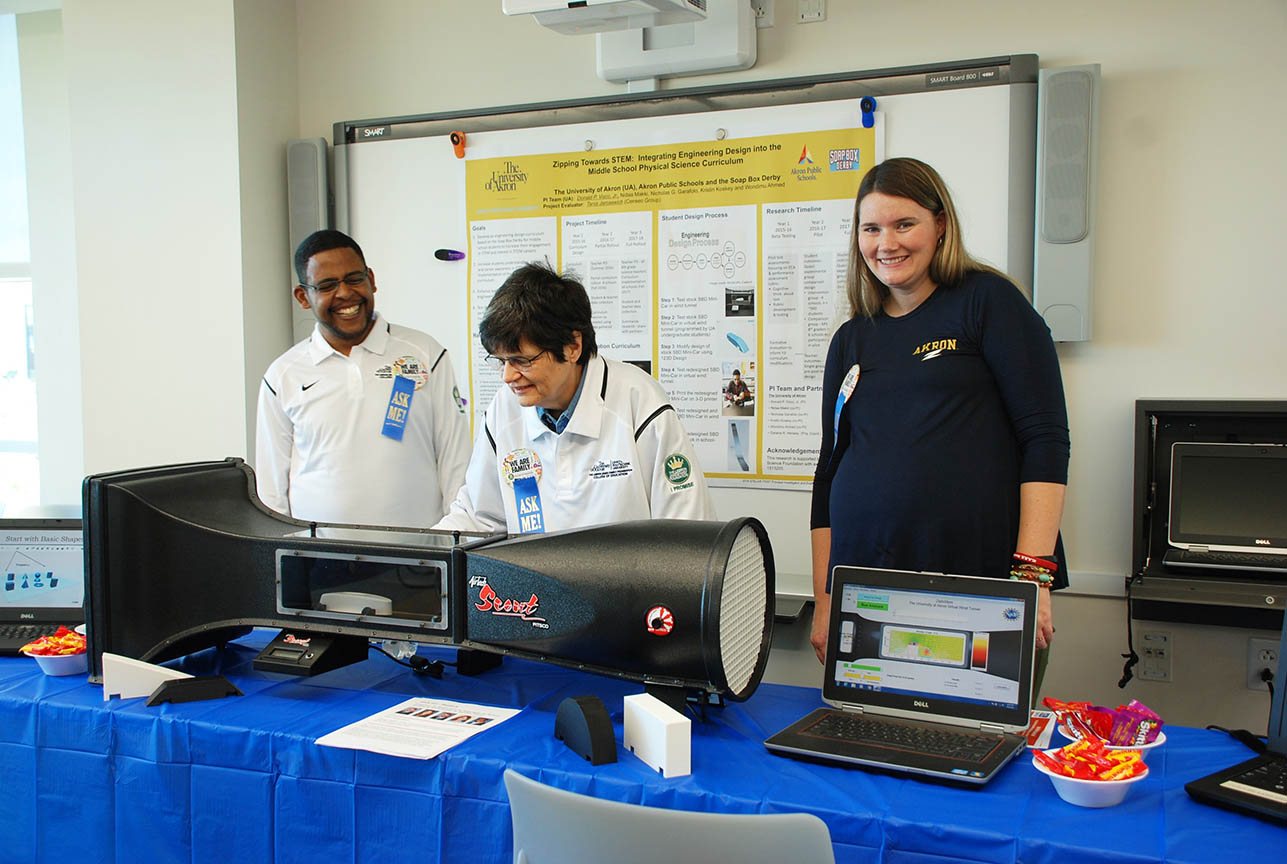 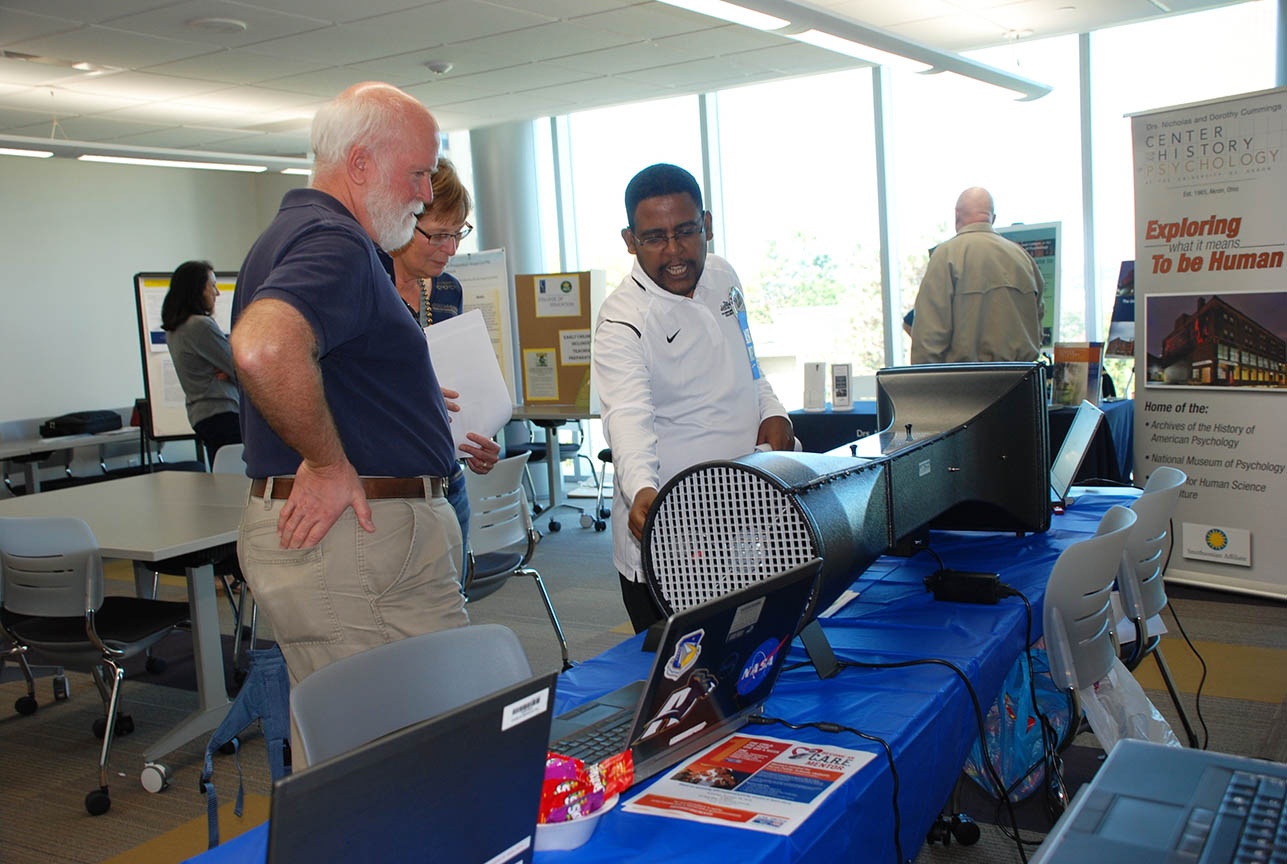 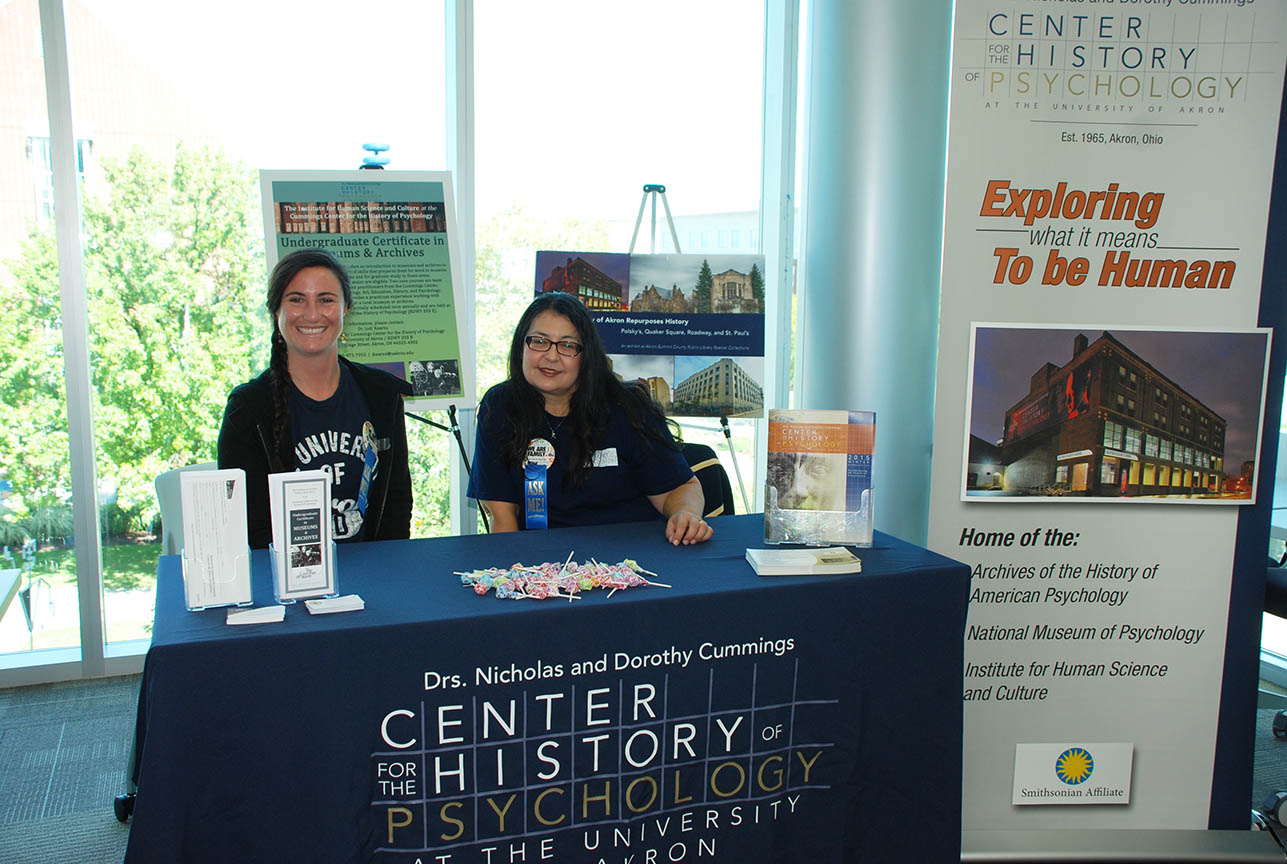 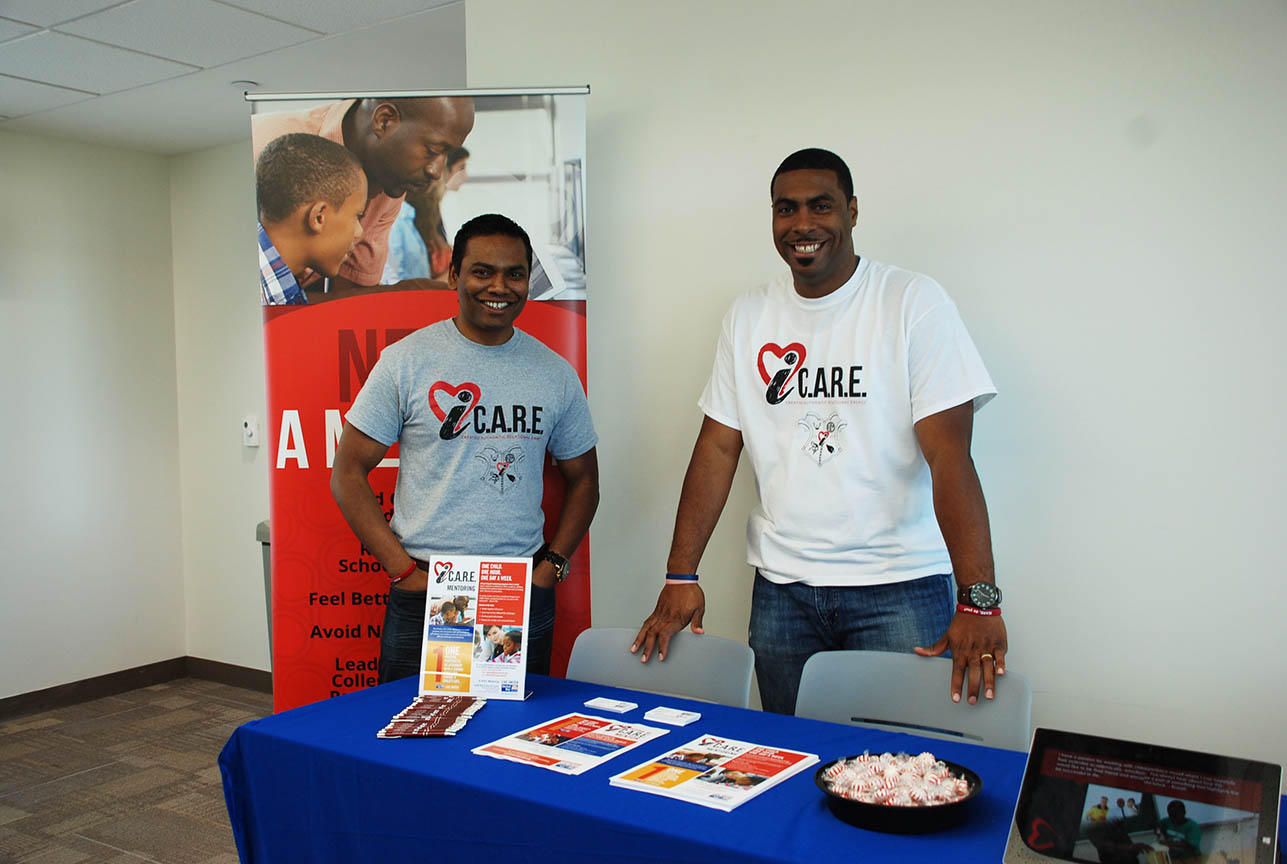 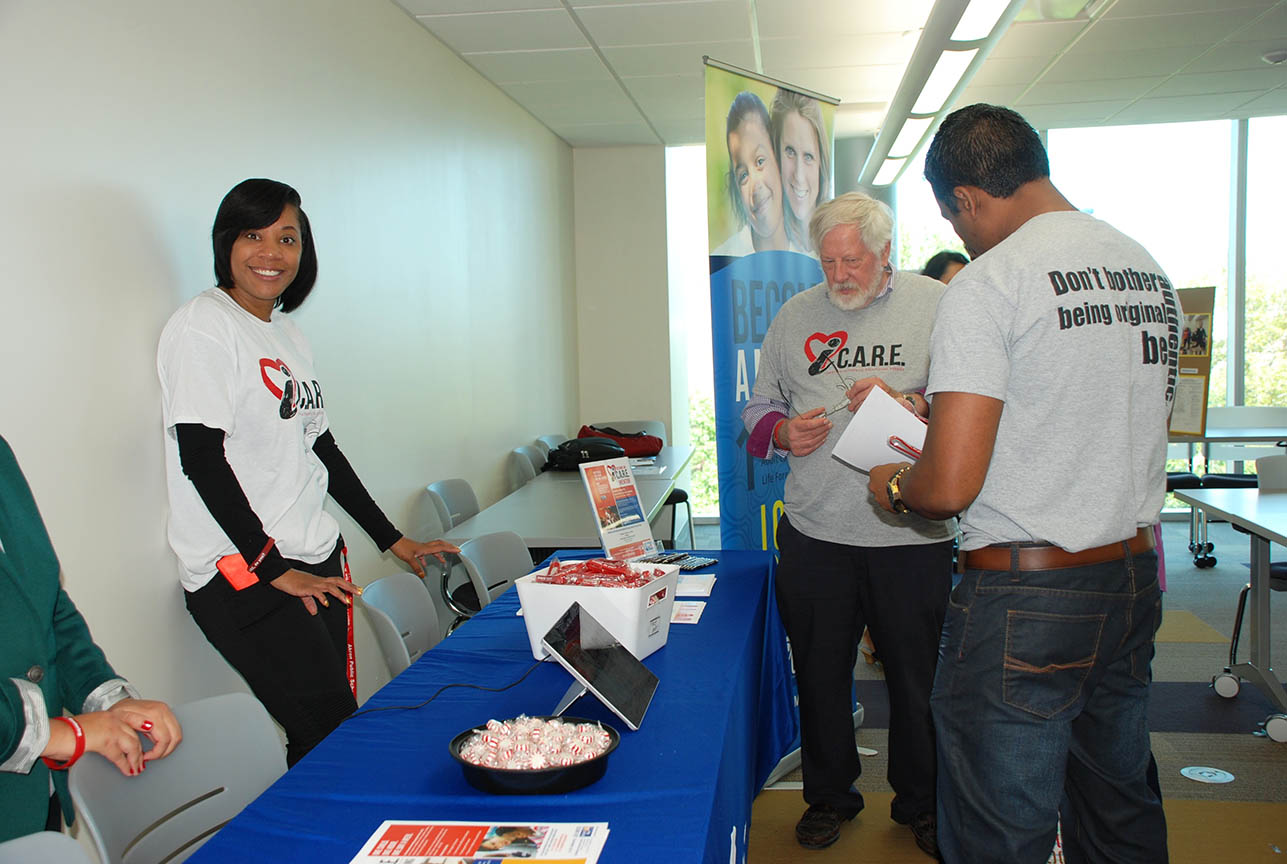 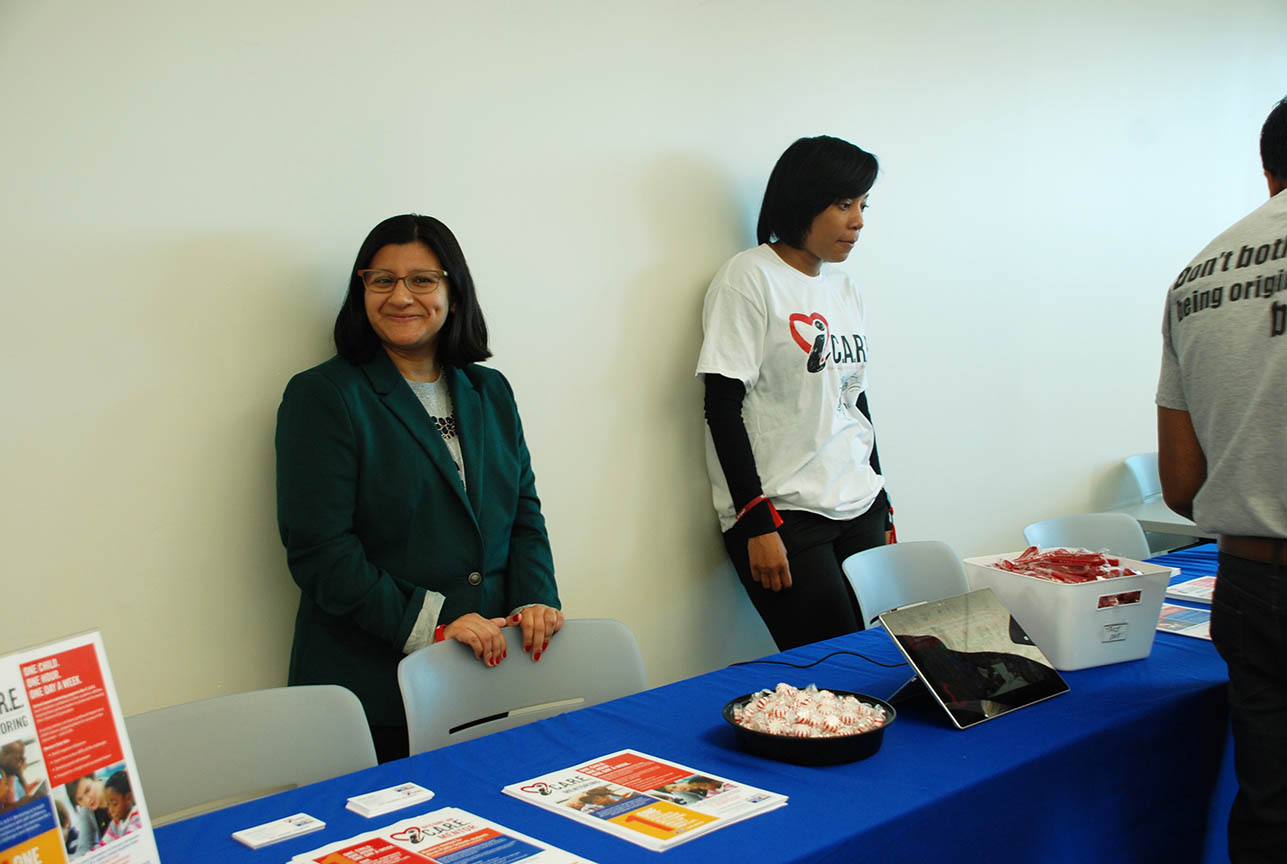 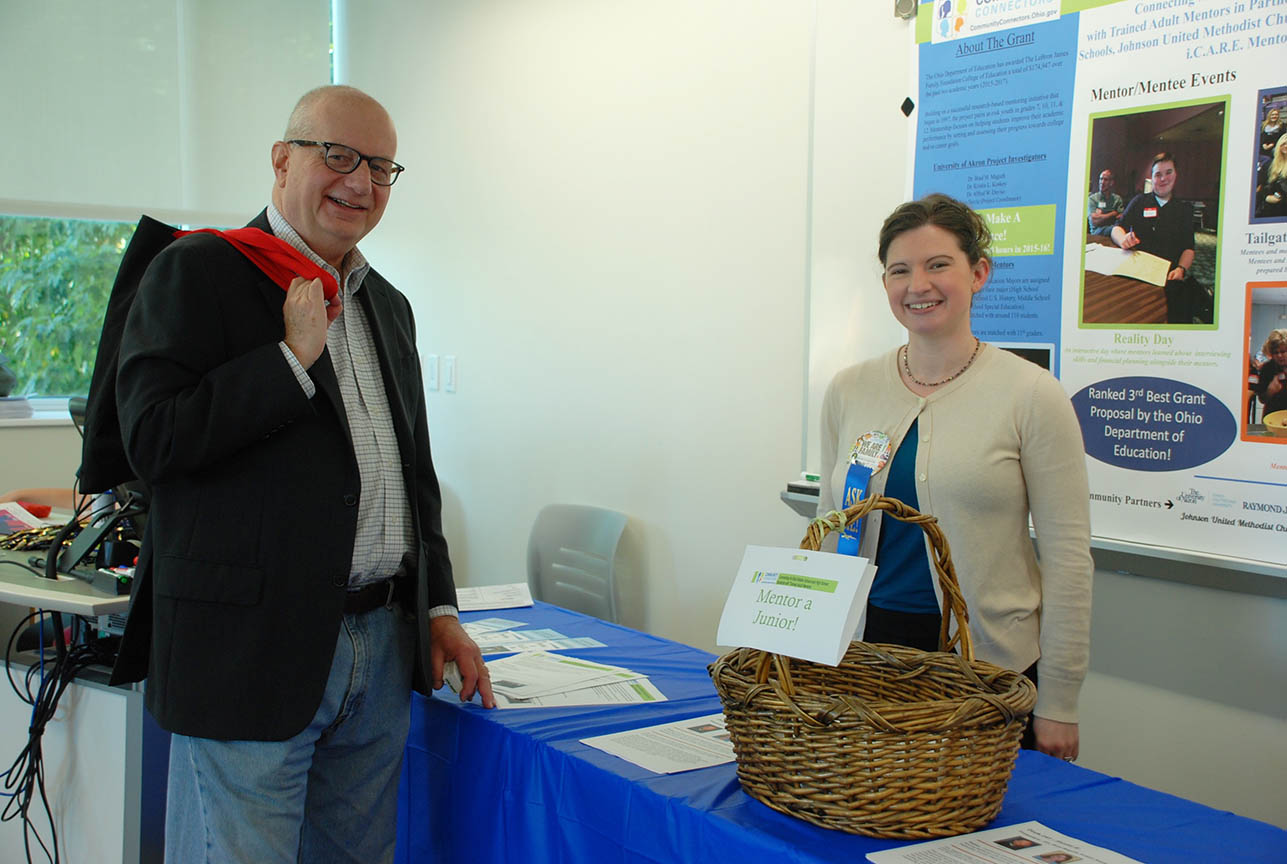 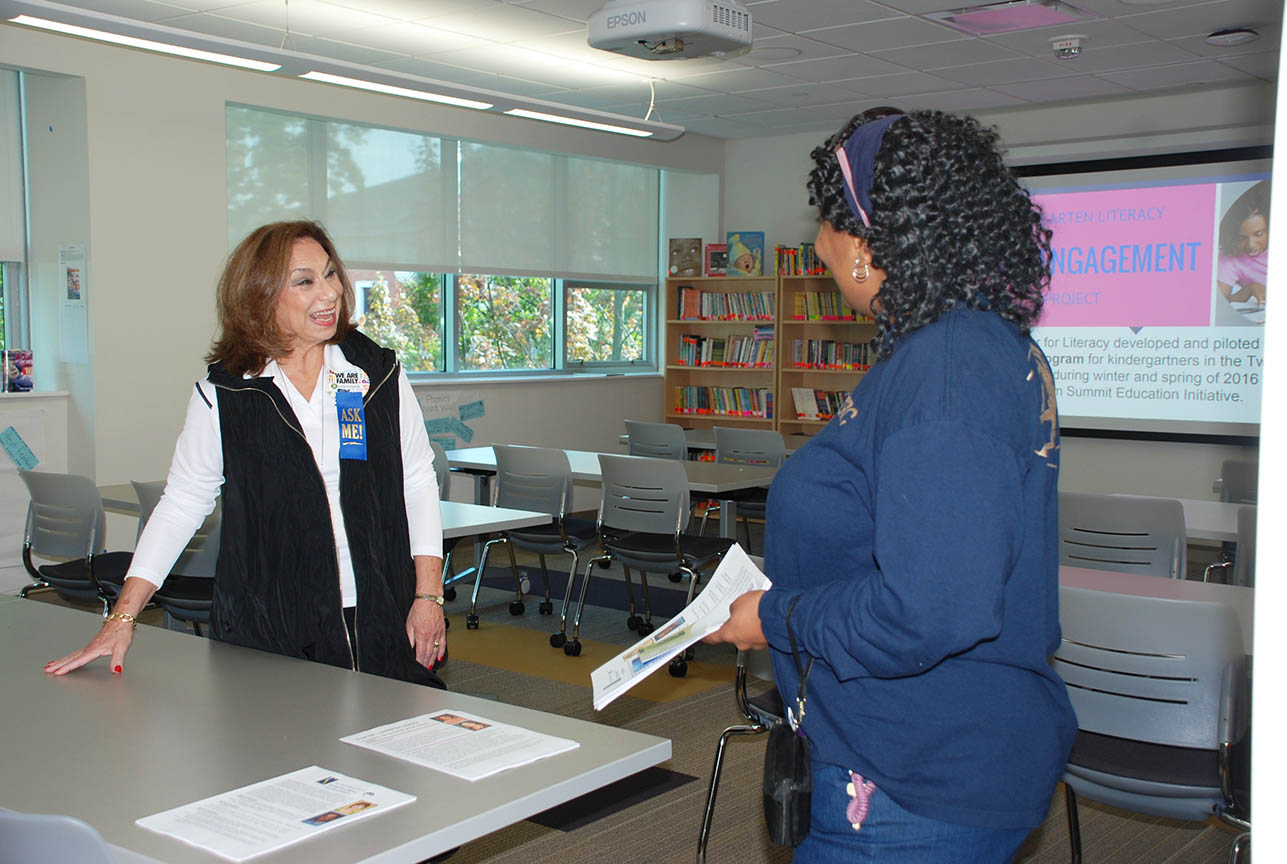 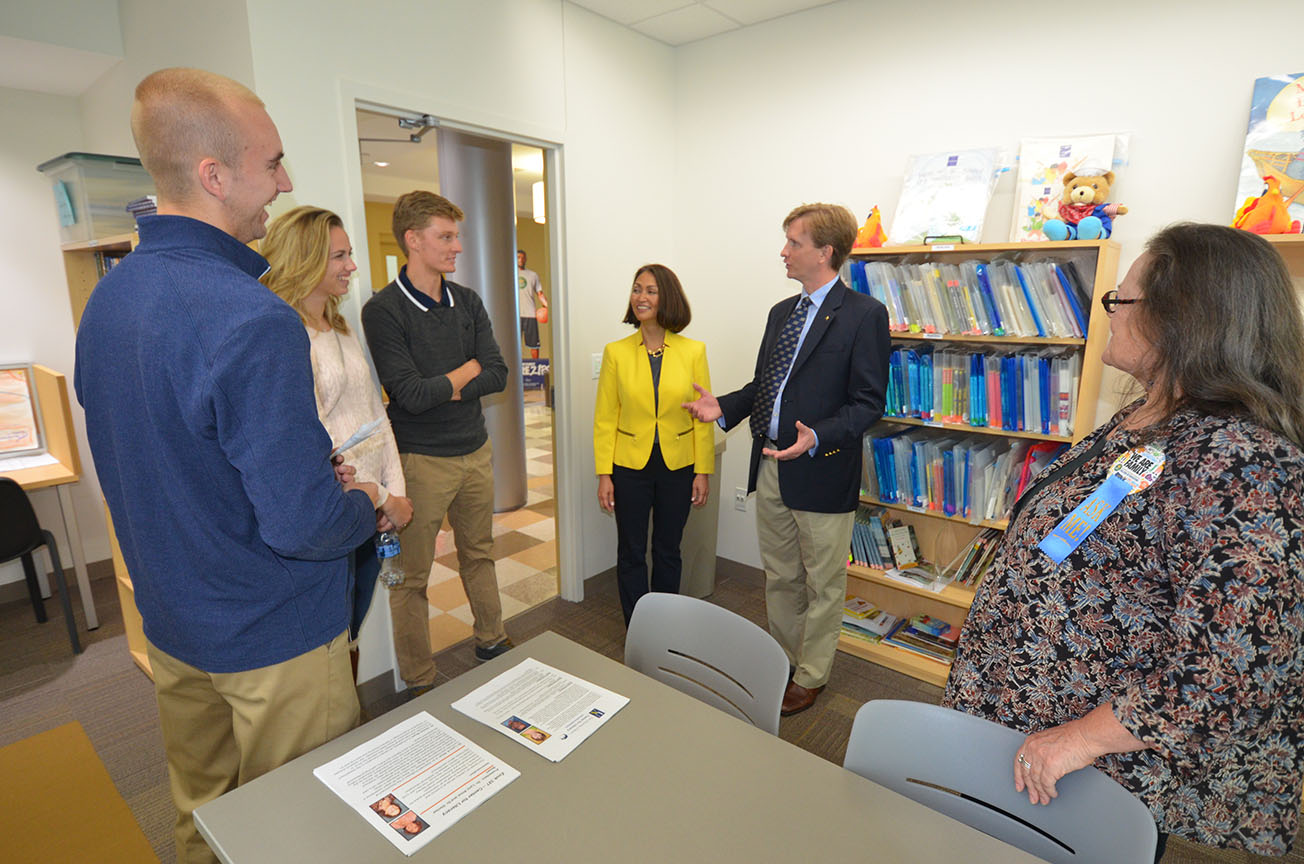 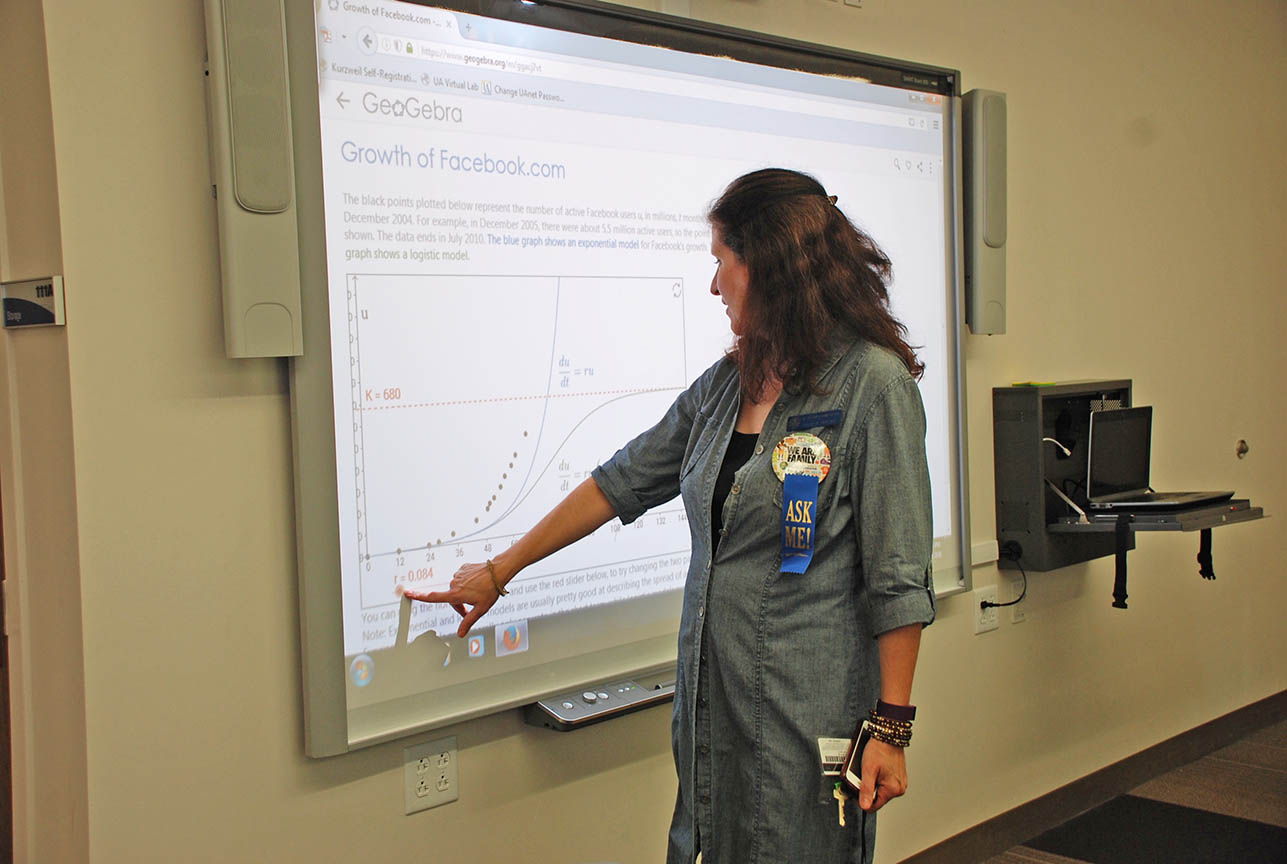 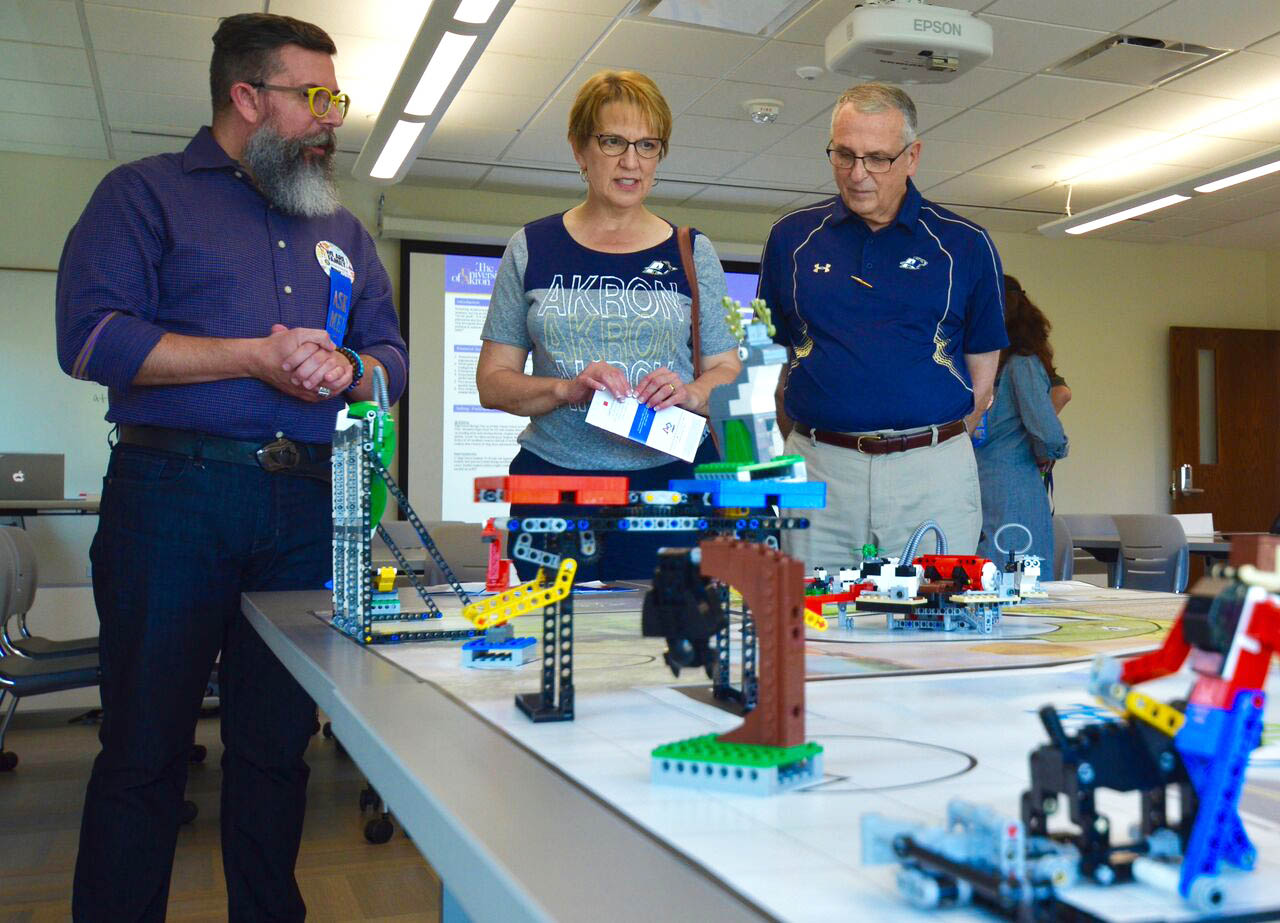 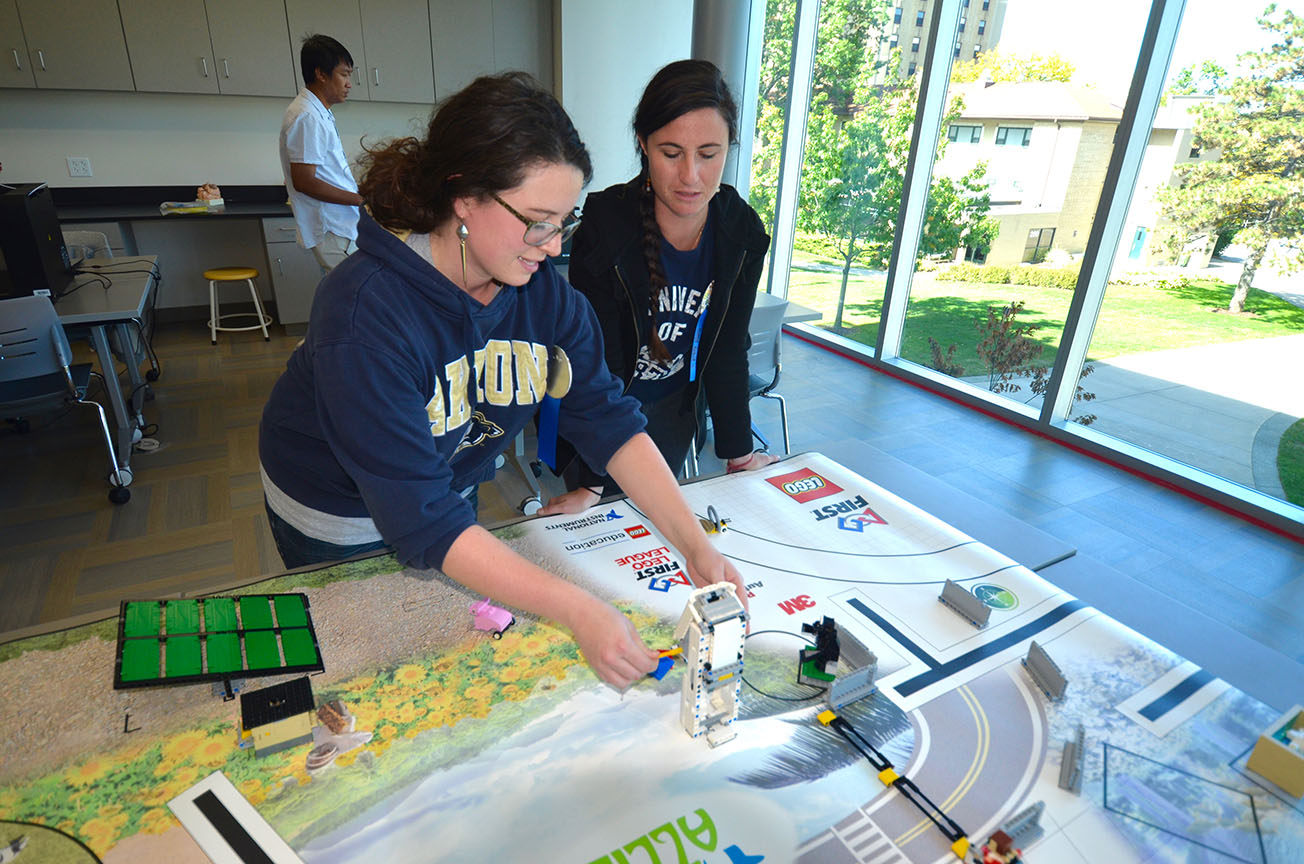 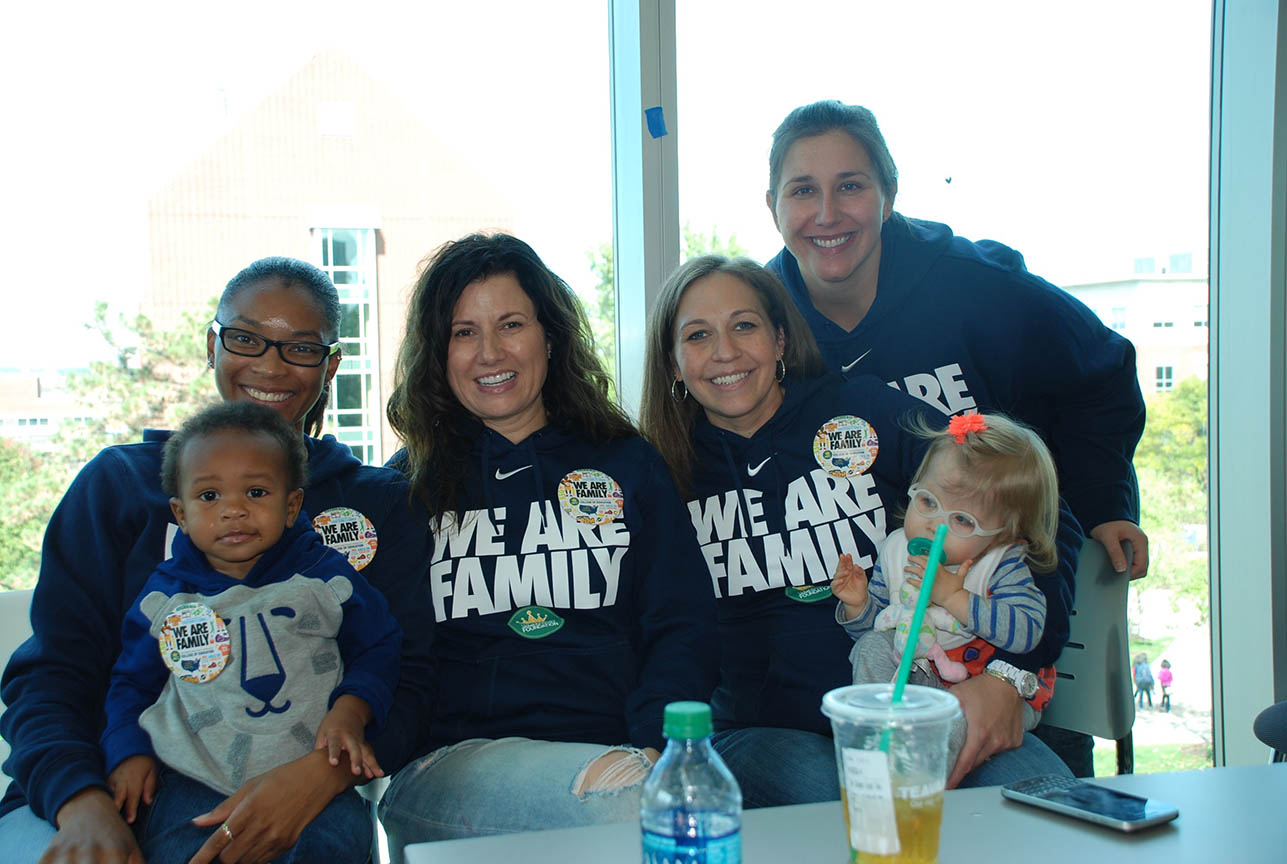 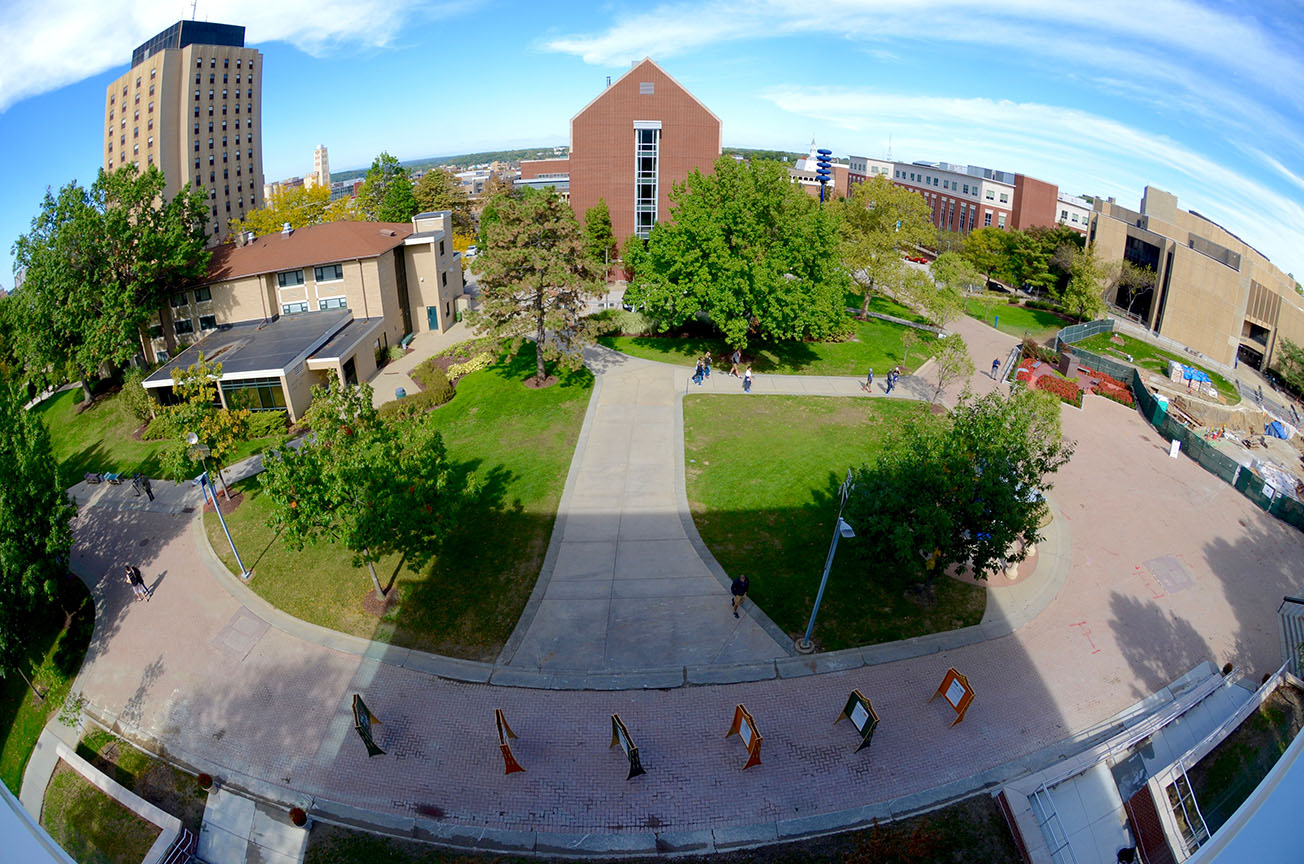